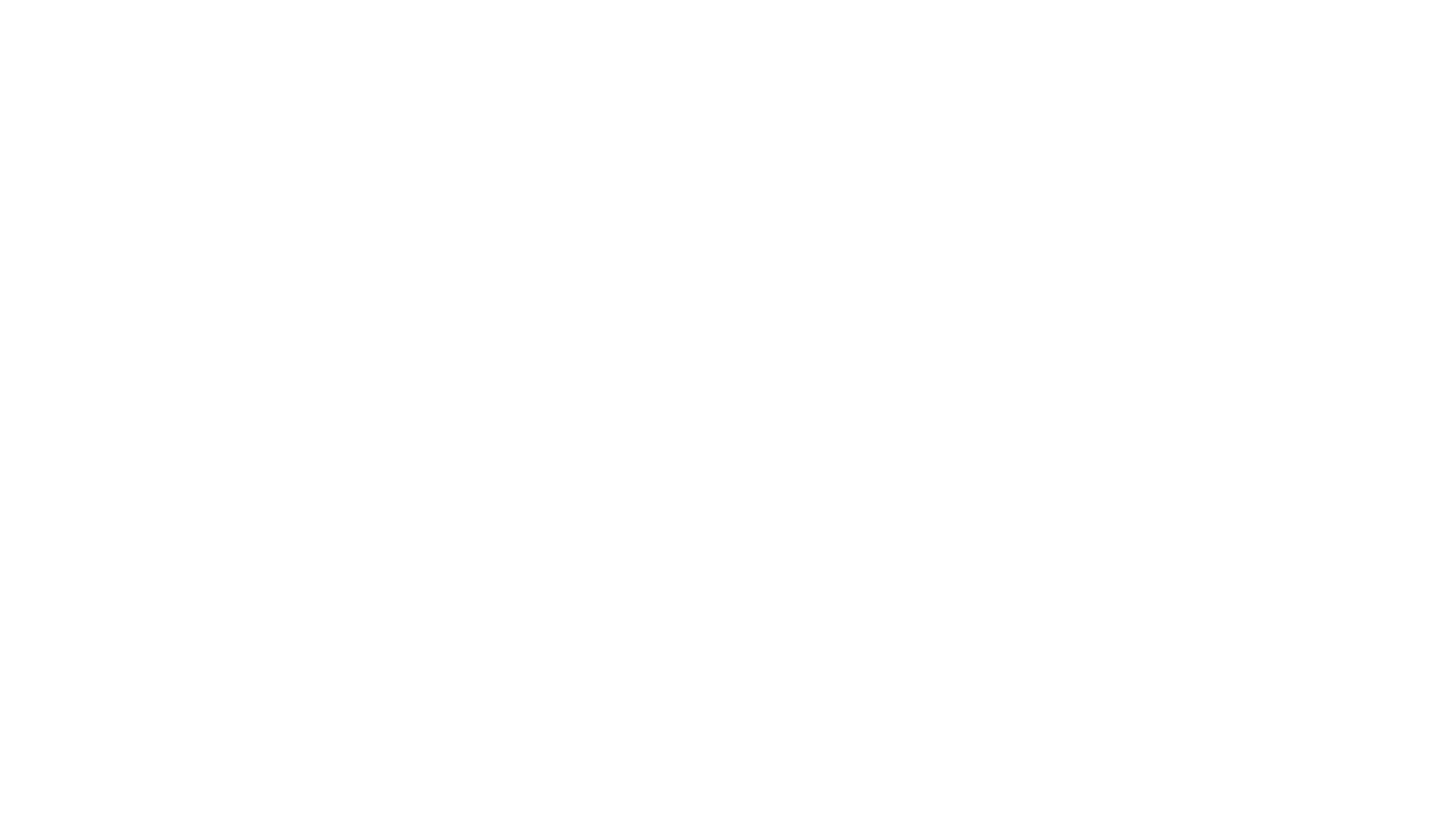 Mistä ytot koostuvat?
Anna Lätti
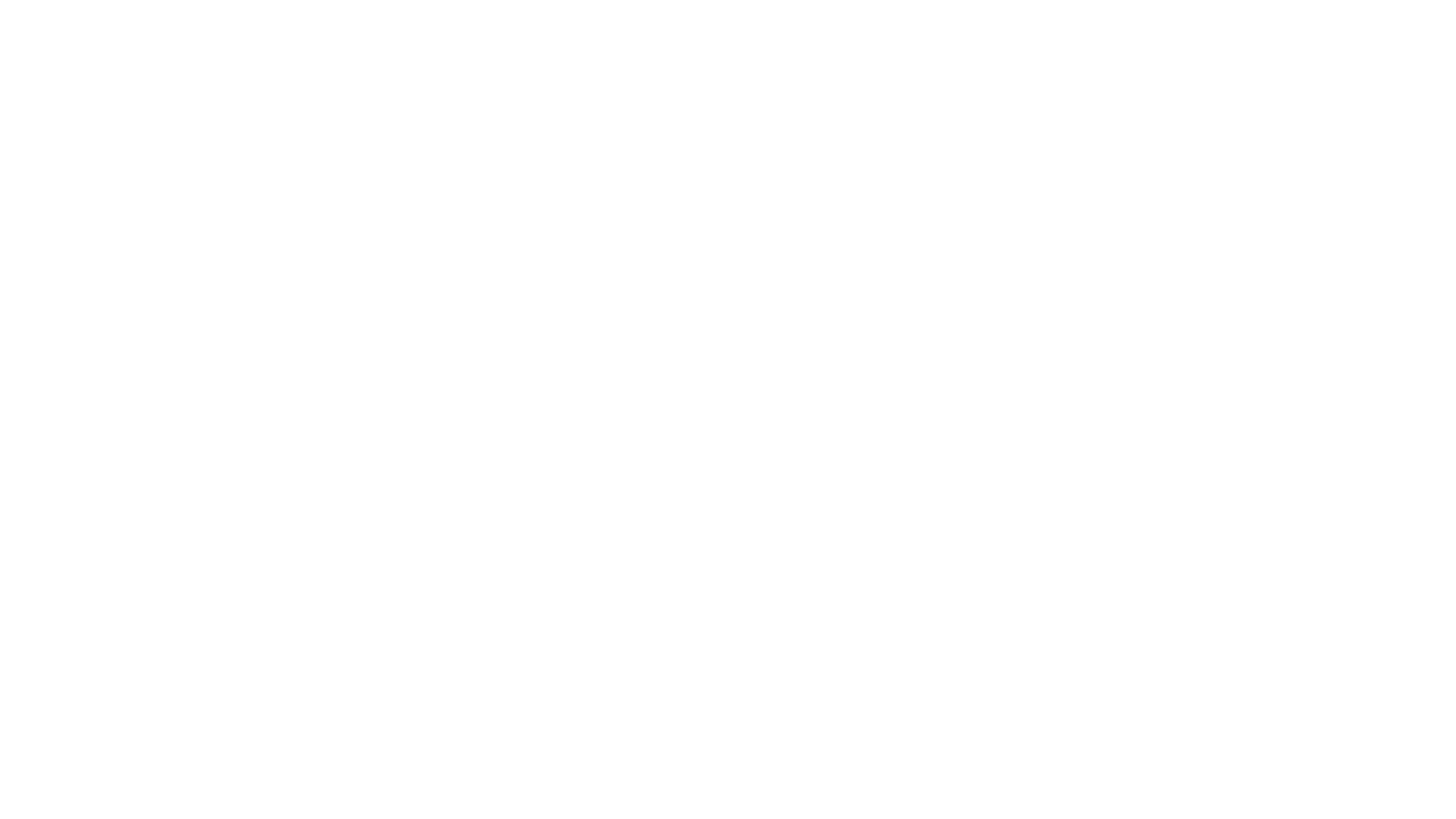 Jaksoja, eli startteja on 5, joista viides kesäjakso.  Kesällä tarjolla todennäköisesti itsenäisesti tehtäviä verkko-opintojaAlla suunnitellut jaksot syksy 2018-kevät 2019
Matemaattisluonnontieteellinen osaaminen  6 osp
Viestintä ja vuorovaikutusosaaminen 11osp
Yhteiskunta- ja työelämäosaaminen 9 osp
Valinnaiset ytot yhteensä 9 osp
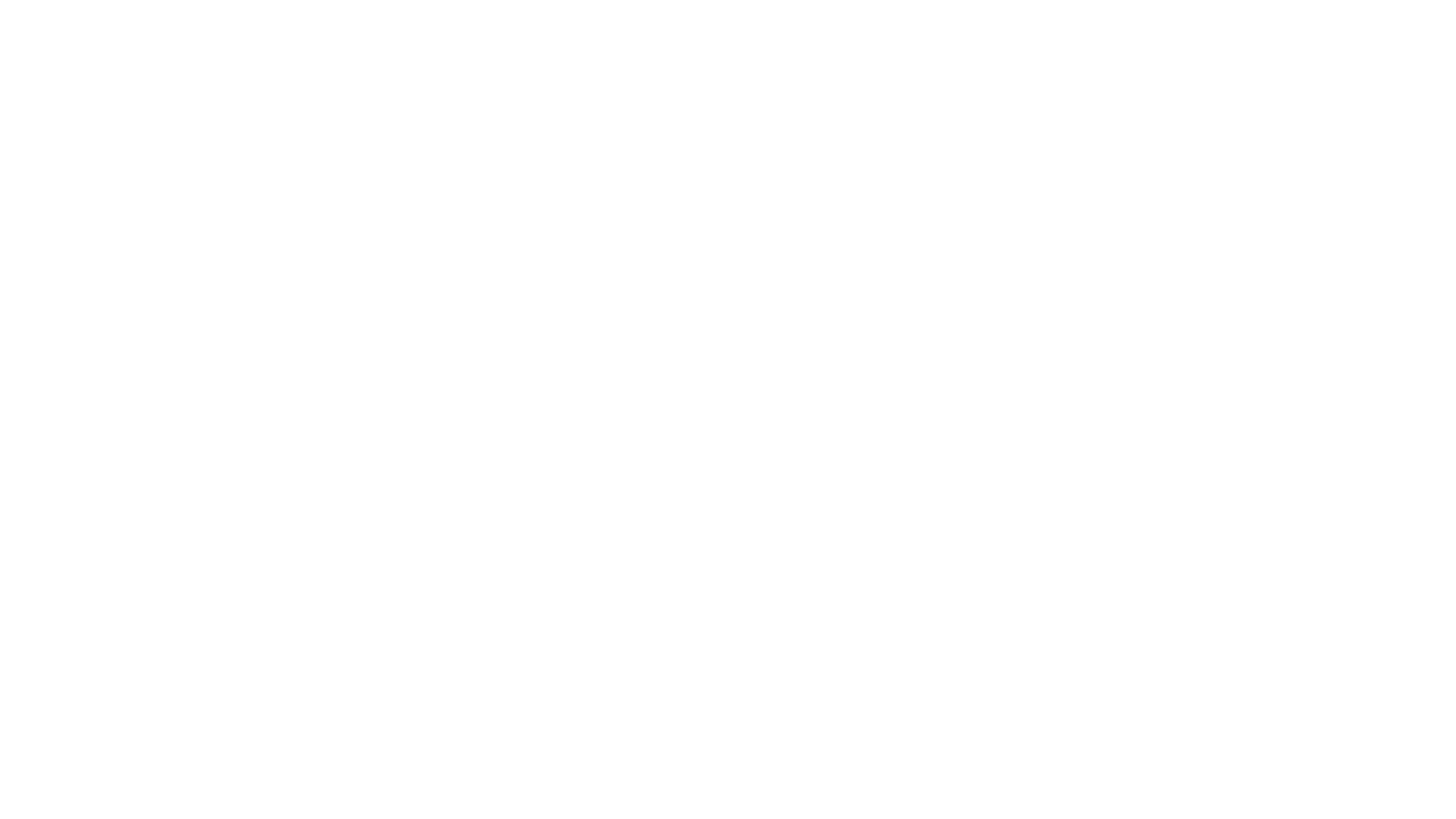 Miten opiskelu ja urasuunnitteluvalmiudet 1 osp miten arvioidaan ja kuka arvioi? Osatavoitteet alla. Opo ja vastuuopettaja hoitavat yhteistyössä. Tätä ei vielä täysin linjattu!
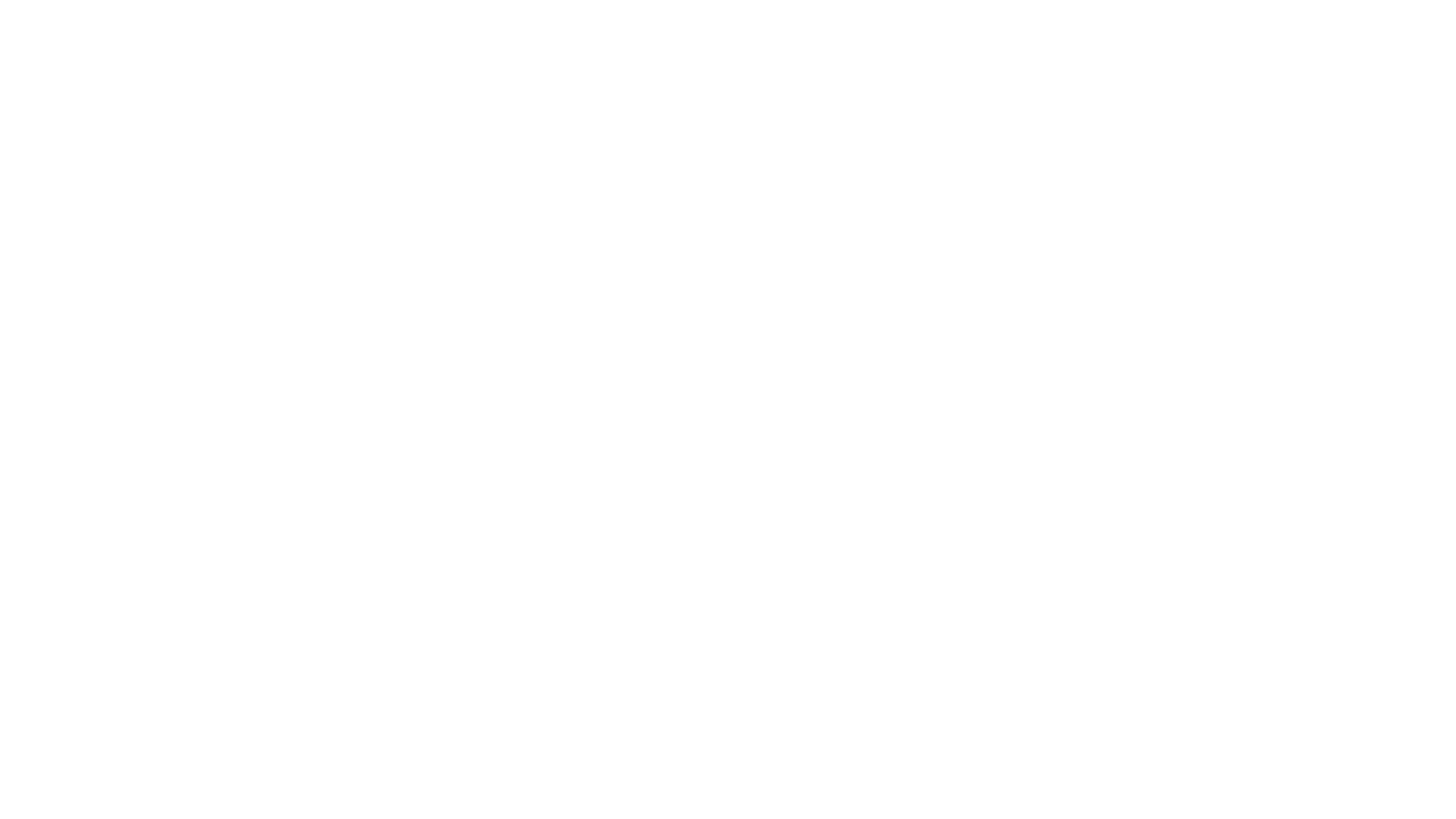 Mitä opintojaan nopeuttavat voivat suorittaa itsenäisesti verkossa?
Alkeet toteutukset eli Intensiivitoteutukset
Ytoista tarjotaan lisäksi Alkeita eli nykyiseltä nimeltään Intensiivi-toteutuksia Espoon keskuksen kampuksen ja Leppävaaran toimipisteissä lähestulkoon joka jaksossa (ainakin ruotsia)
ruotsista ja myös joissakin jaksoissa englannista
Intensiivit ajoittuvat yleensä ajalle klo 14.00-17.00 ja viikonpäivät vaihtelevat
Intensiivitoteutukset on tarkoitettu lähtökohtaisesti niille opiskelijoille, jotka eivät ole koskaan peruskoulussa opiskelleet ruotsia tai opiskelijoille, joilla on suomi toisena kielenä ja jotka eivät selviydy normaalitoteutuksella
Toteutuksiin on pääsääntöisesti varattu enemmän lähiopetustunteja kuin normitoteutuksiin
Äidinkieli ja S2
Äidinkielen kohdalla olisi suotavaa olla tarkkana siitä että S2-opiskeljoita ei mielellään hoksattaisi normi äidinkielen toteutukselle
Toteutuksen opetus on suunnattu aina jommallekummalle, eli ts. Suomi äidinkielenä toteutuksessa S2-opiskelijat eivät saa heidän taitotasolleen sopivaa opetusta
Sprintit – Milloin ja mitä ne ovat?
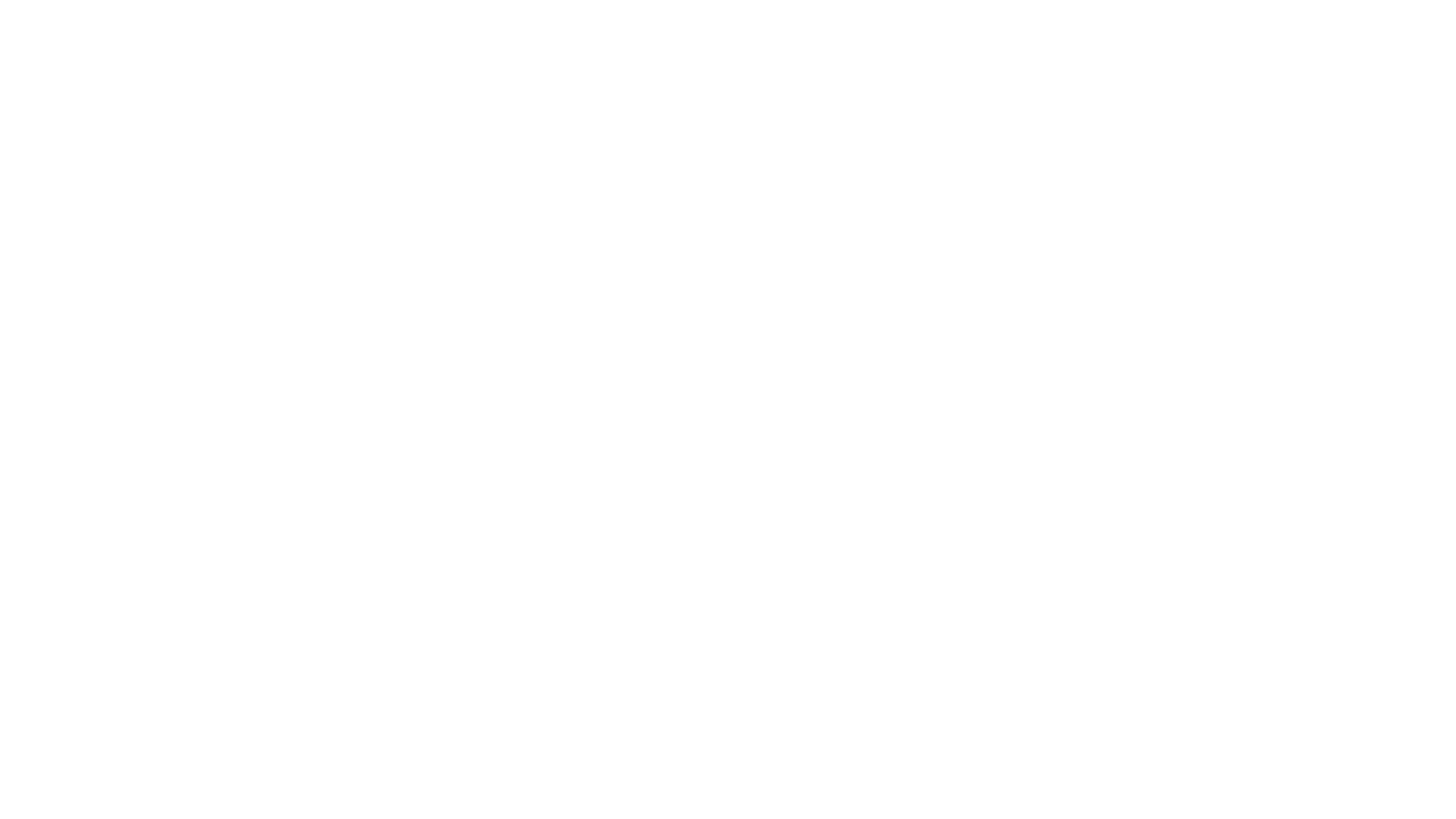 Mitä ytoja yo-pohjaisten tulee suorittaa?
Mitä ytoja kaksoistutkintolaisten tulee suorittaa?
Milloin osaamoon?
Reitti Osaamoon
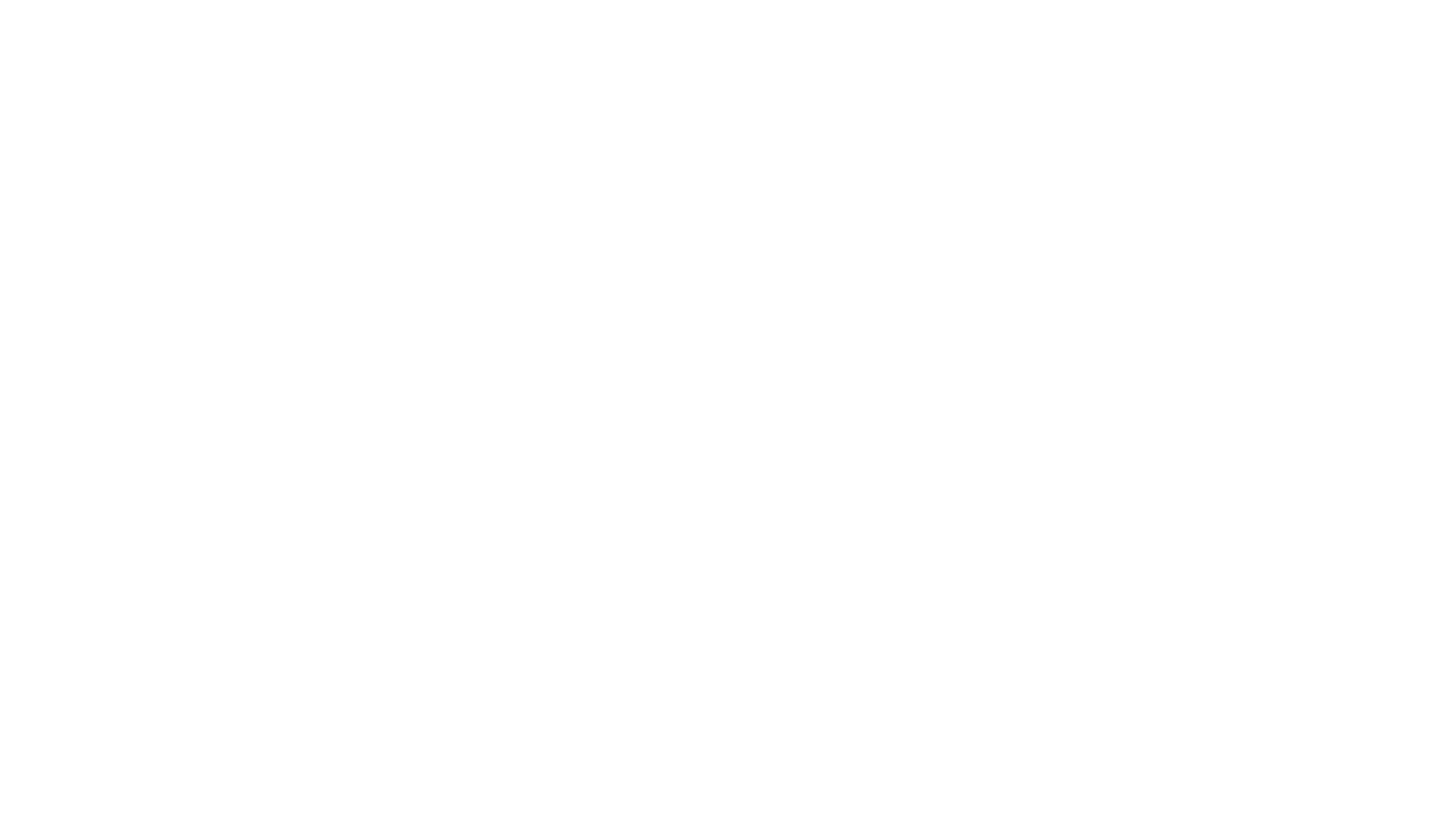 Lehtimäki: Päivi Soinila, tila LE1A073
Paivi.Soinila@omnia.fi+358401267183

Kirkkokatu: Mari Koskela, tila Ki16A1121
Mari.Koskela@omnia.fi0401267167

Lakela: Paula Leppänen, tila LA1C121
Paula.Leppanen@omnia.fi0401267244

Leppävaara: Antti Korhonen, tia Up11B151
Antti.Korhonen@omnia.fi0401267512
Osaamovastaavat ja tilat, Avoinna arkisin pääsääntöisesti klo 9.00-16.00